Data taken at the 2015 beam test
P. Colas
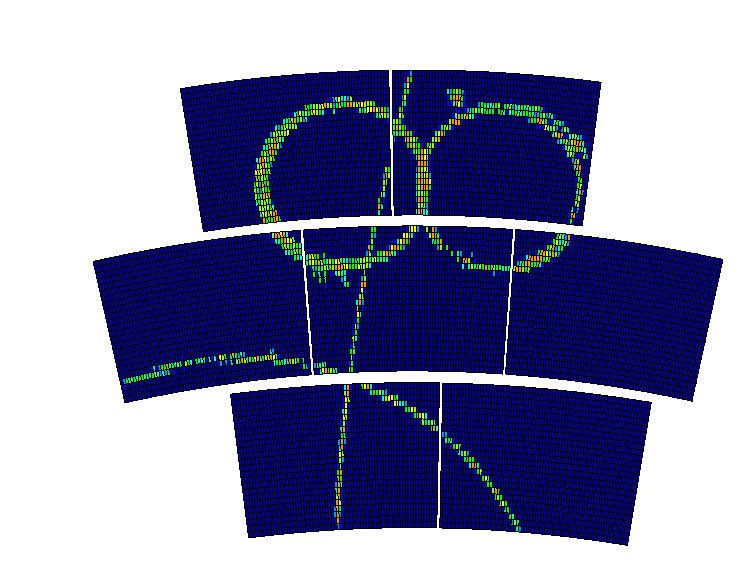 March 1-14, 2015
D. Bhattacharya, P. Colas, F. Couderc, R. Diener, M. Dixit, K. Fujii, S. Ganjour, J. Kaminski, R. Mehdiyev, B. Tuchming
(Remotely: D. Attié et al.)
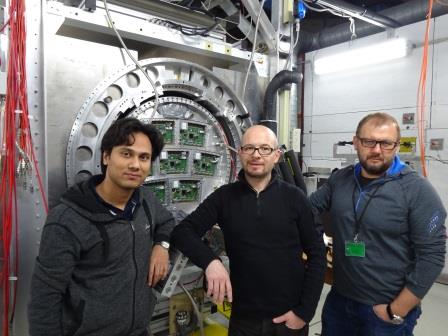 Arrival at DESY March 1, 2015 evening.

Several incidents delayed the start of the  test: disparition of our 30 kW LV supply, Stage often stuck, lack of CO2 in TRACI, one module broken while mounting (S8G). Replace by S10X.

Then start gas on March 5 and 2PCO2 cooling. Take data.
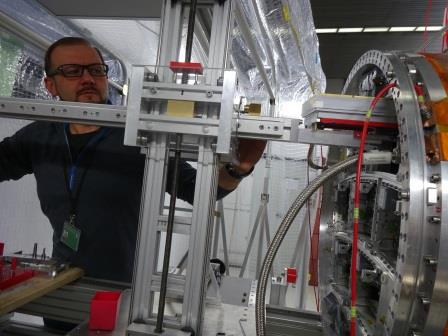 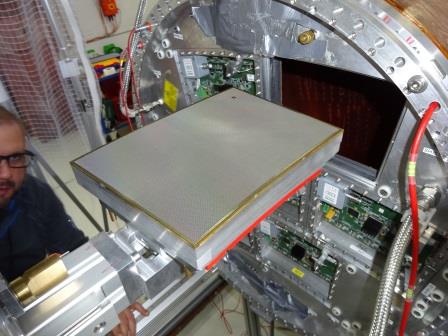 On Saturday March 7, frost was found on the pipes: lack of CO2, have to wait until March 8. 

Decided to dismount S5D and replace it by S3B. 

BD2 limited to  370 V.
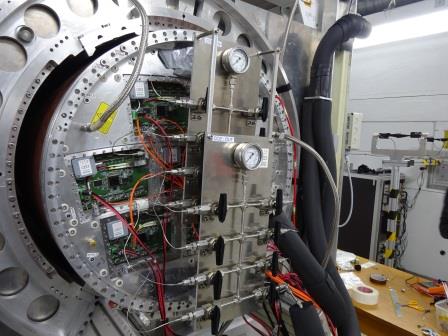 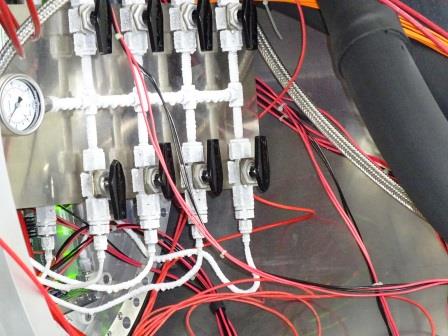 Frost deposited on the pipes (-10 °C)
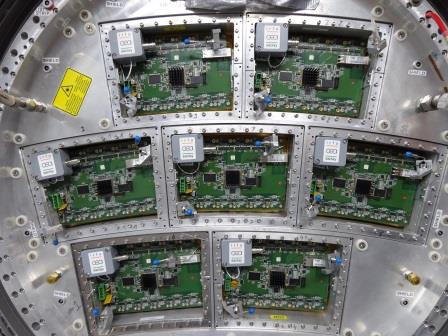 S5D
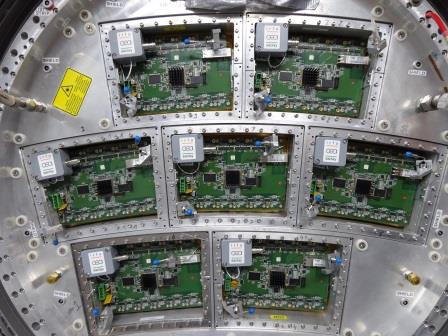 BD1
S3B
S10X
S6C
S1F
S4E
BD2
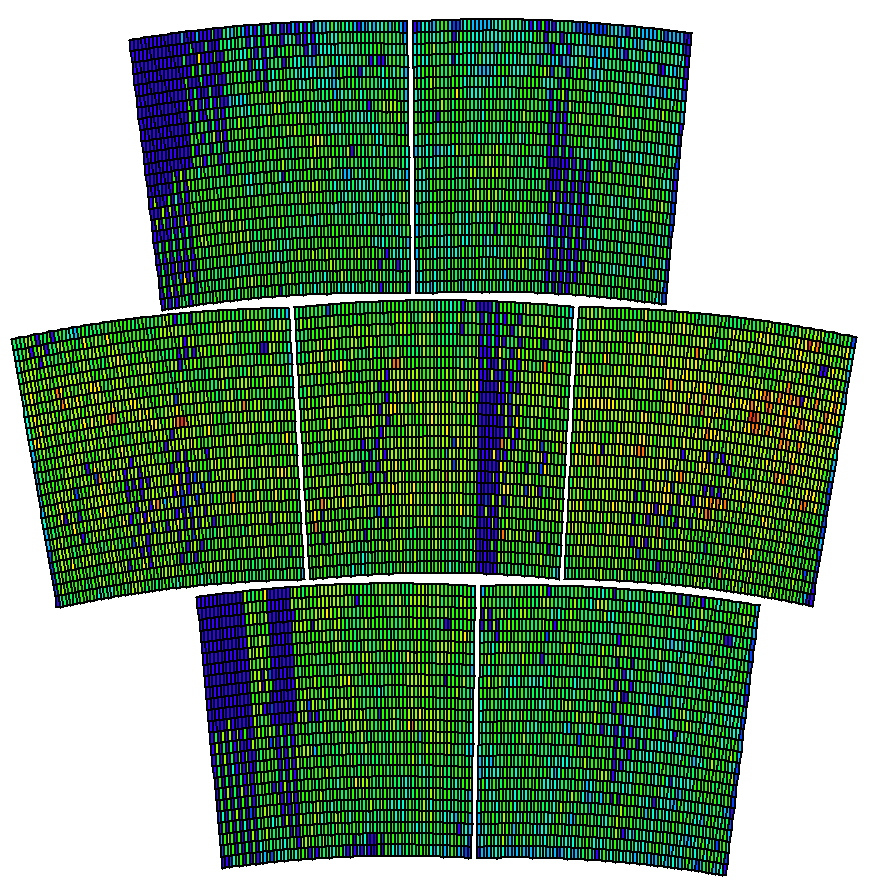 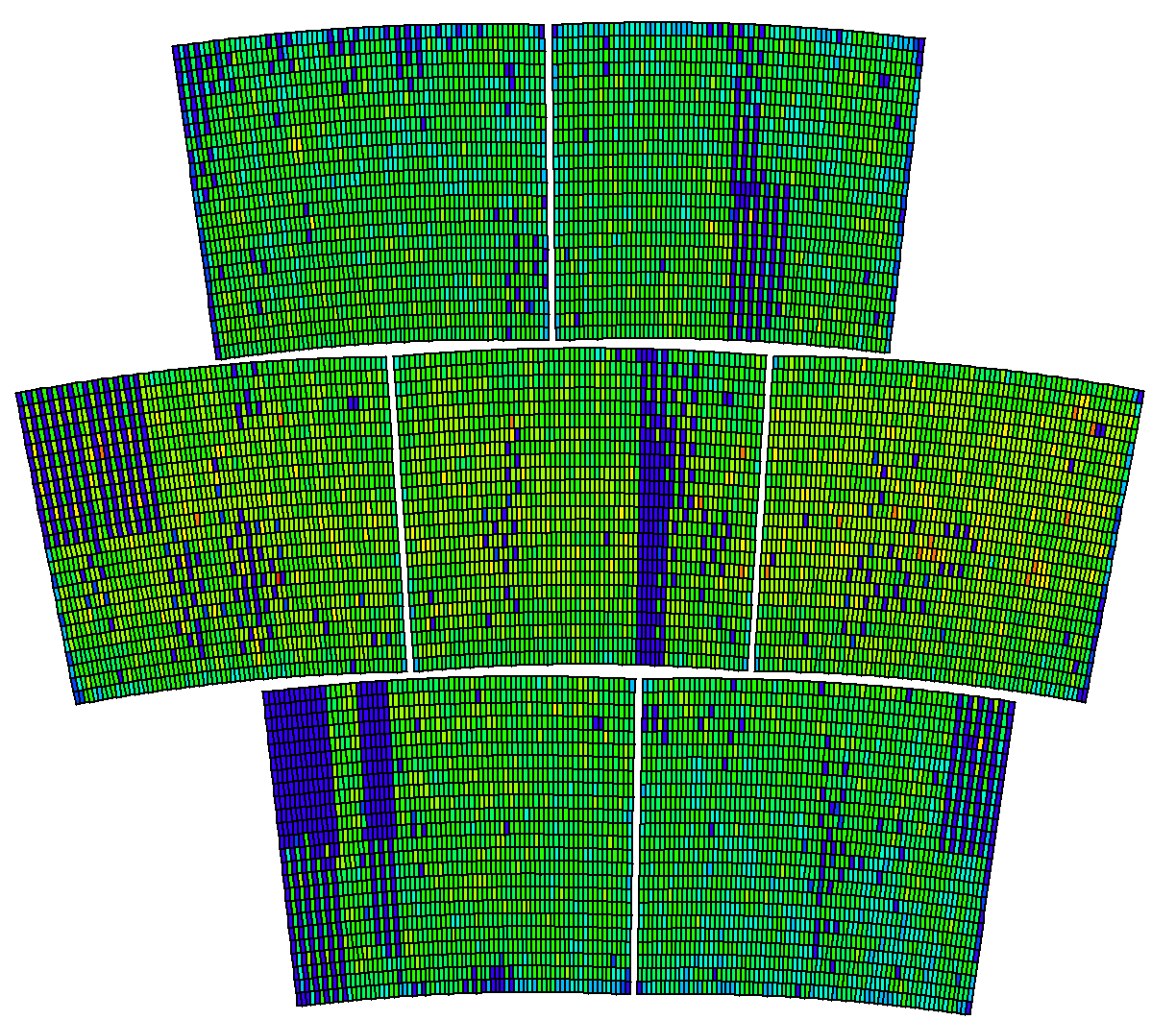 Beam positions
X=-30
X=40
5
6
3
4
2
0
1
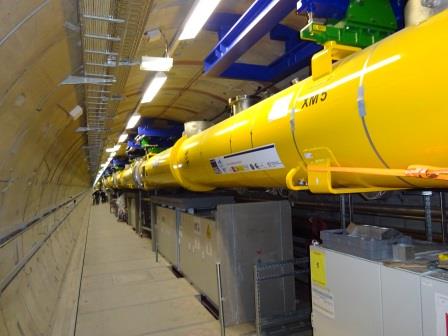 The End